Where have you seen these words before?
move
she
They are  tricky words!
come
house
me
of
some
floor
Make sure you read these correctly. Then you have 1 minute to study them before we have a memory test!
How many did you get?
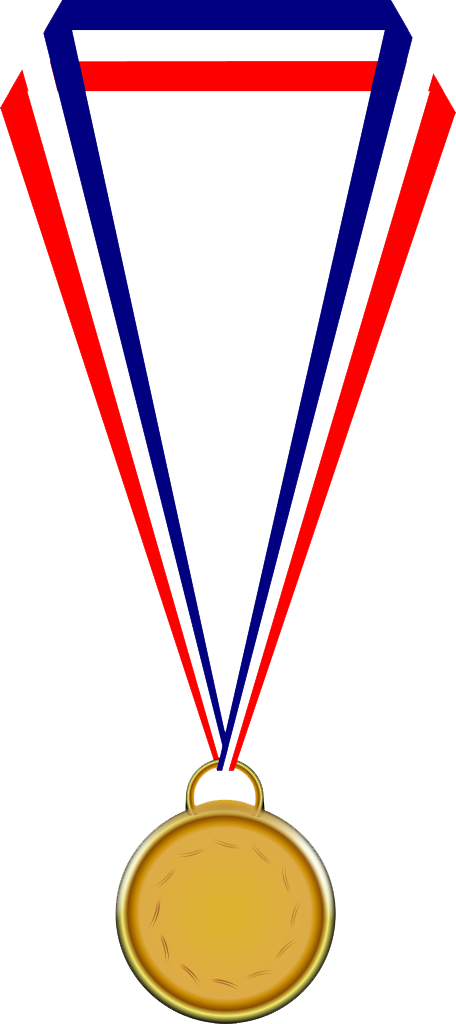 move
she
come
house
me
of
some
floor
This week, we have learnt about the split digraph o-e. 

We also remembered that the digraphs oa and oe make the same sound.
BUT!!
There is another sneaky spelling with the same sound.
?
o-e
oa      oe
ow
Our other spelling is…
We already know this spelling for the word ‘cow’ and ‘now’ – the same sound as ‘ou’.

But this grapheme is sneaky and has ANOTHER sound…the same sound as oe, o-e and oa.
For example:
show
low
Geraldine can help with this sound here: https://www.youtube.com/watch?v=WPtNBSfCkJA
Have a look at these words and see if you can read them correctly.
show
low
glow
slow
row
blow
grow
snow
window
Check these words and decide which have the correct spelling. Should it be oa, oe, o-e or ow?
low
alone
loe
aloan
Don’t forget the sound does not change!
shoa
show
toa     toe
stoan
bone   boan
stone
note        noat
grown   groan
See if you can write the word to match the picture…
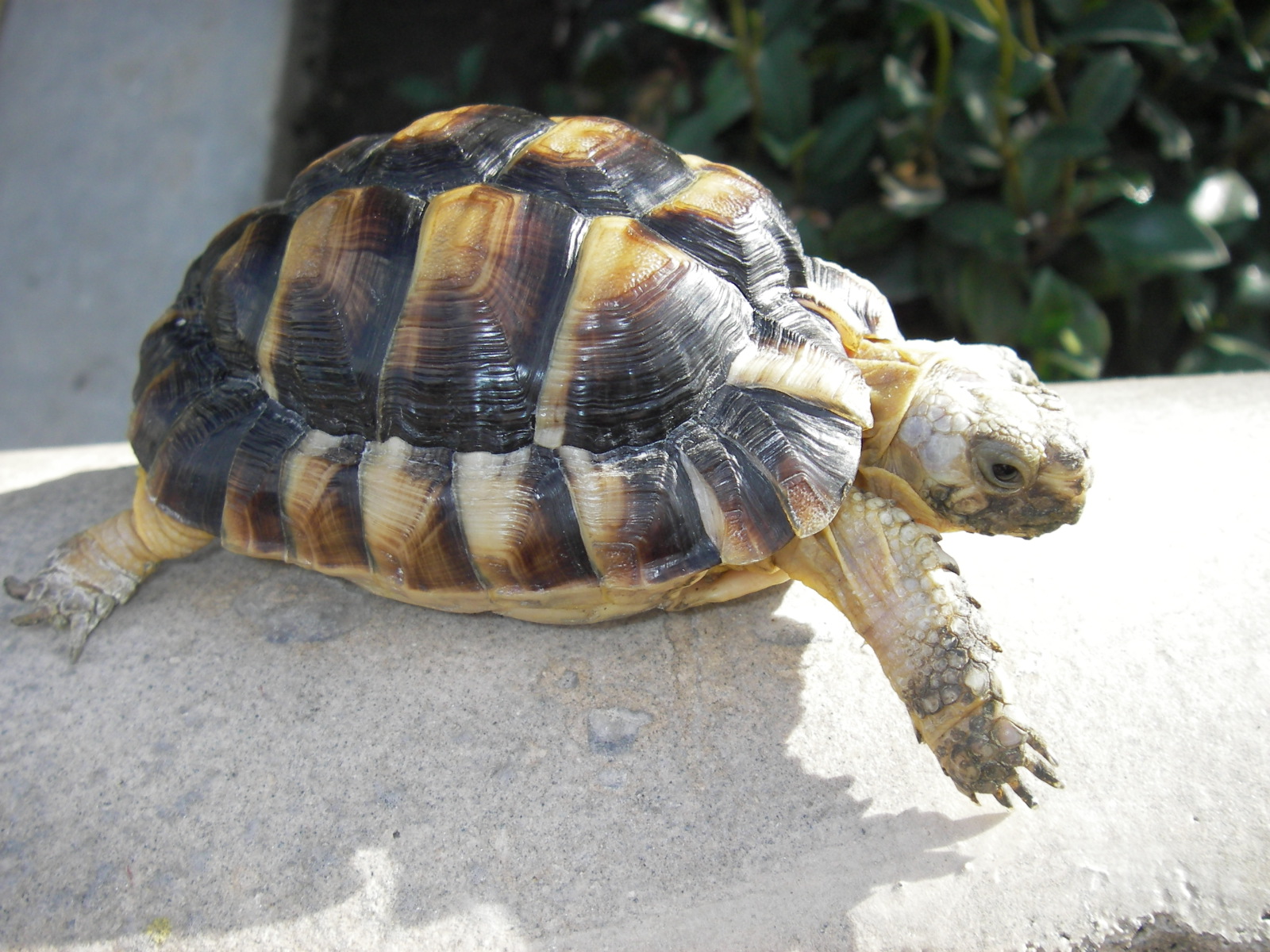 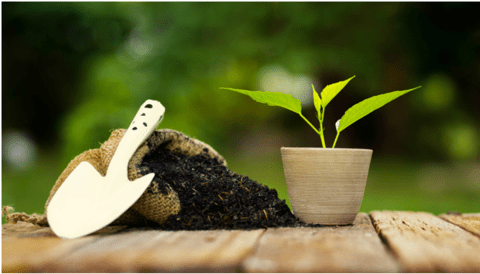 s…
g…
s…
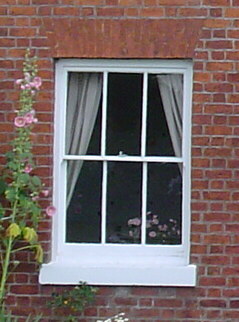 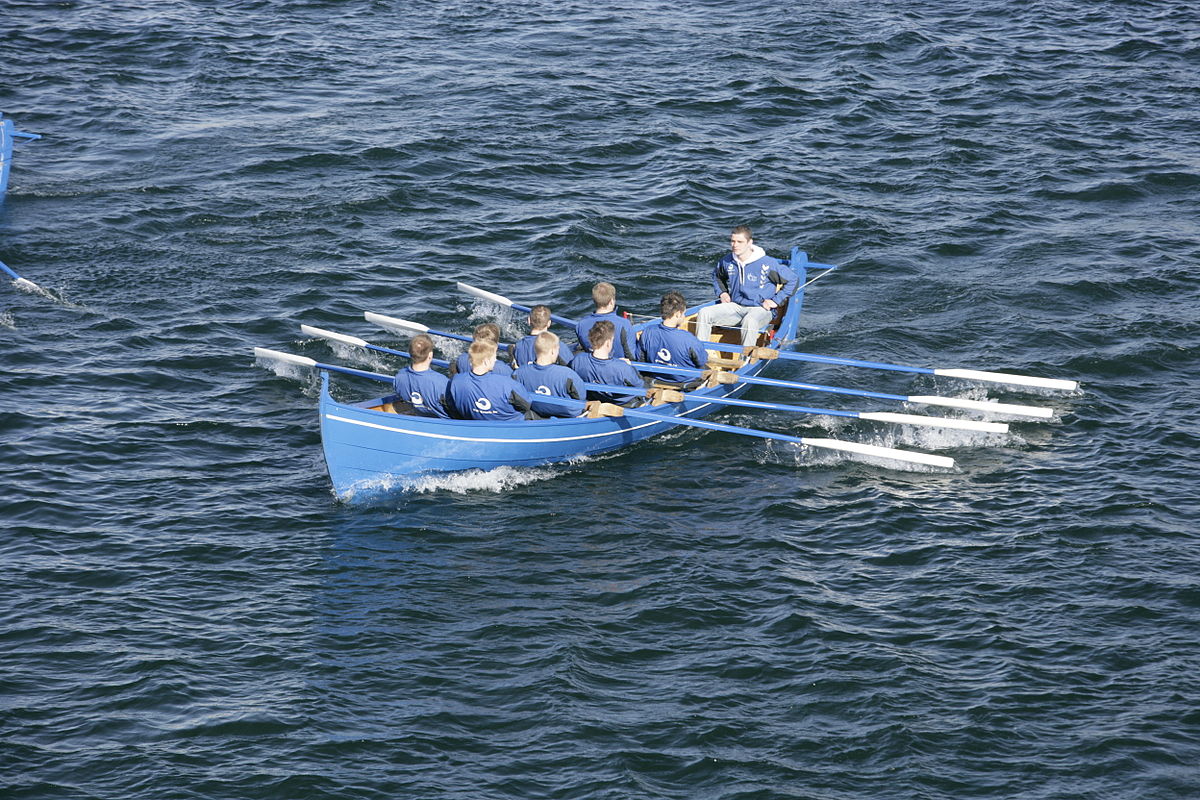 r..
w…..